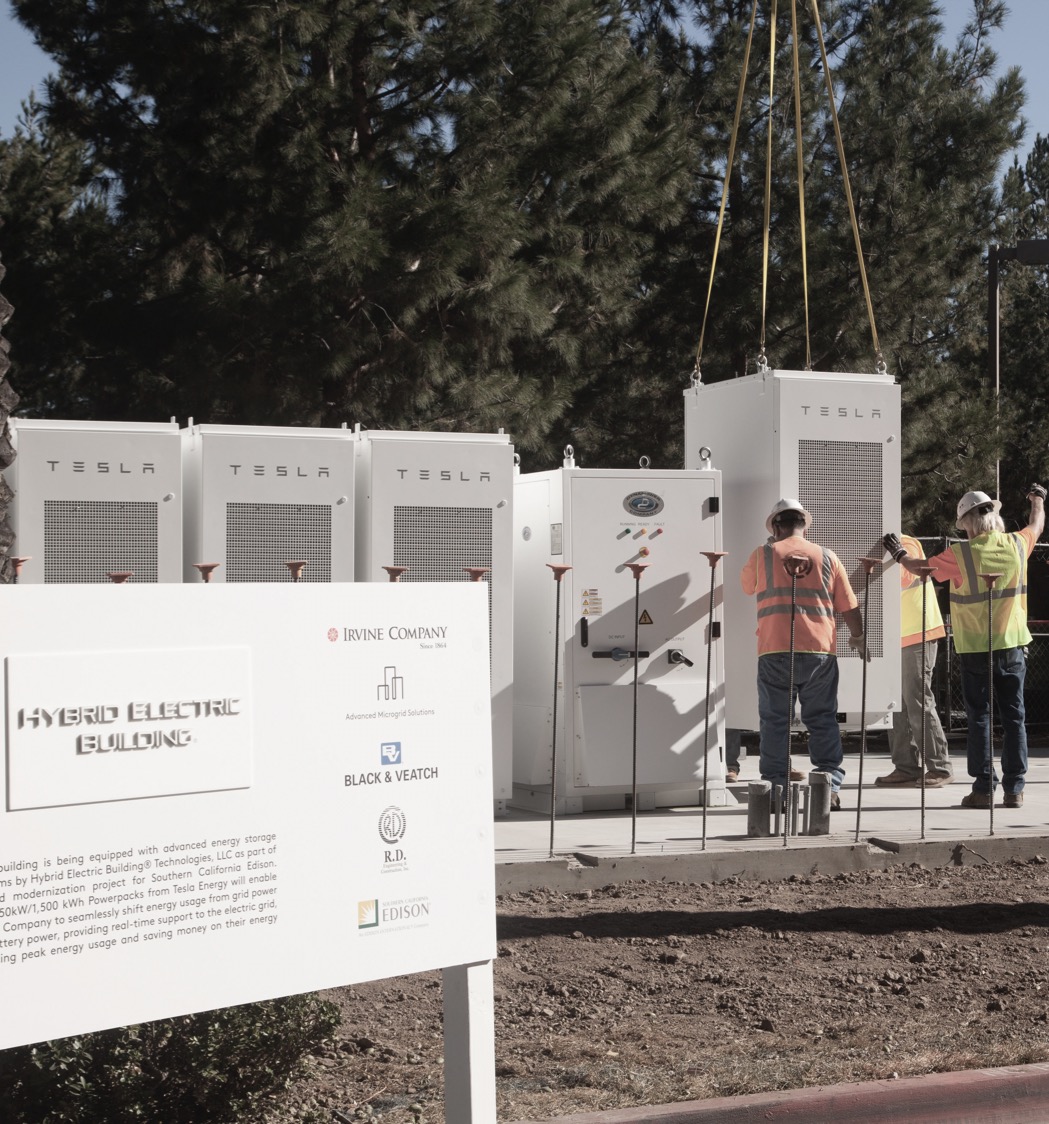 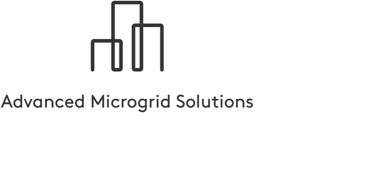 NWA Suitability: Resiliency & Microgrids
For Discussion Purposes:
NY Joint Utilities Distribution System Planning Engagement Group
HYBRID ELECTRIC BUILDINGSTM AS VIRTUAL POWER PLANTS
BATTERIES & DG CLUSTERED IN STRATEGIC URBAN LOCATIONS FOR LOAD RELIEF
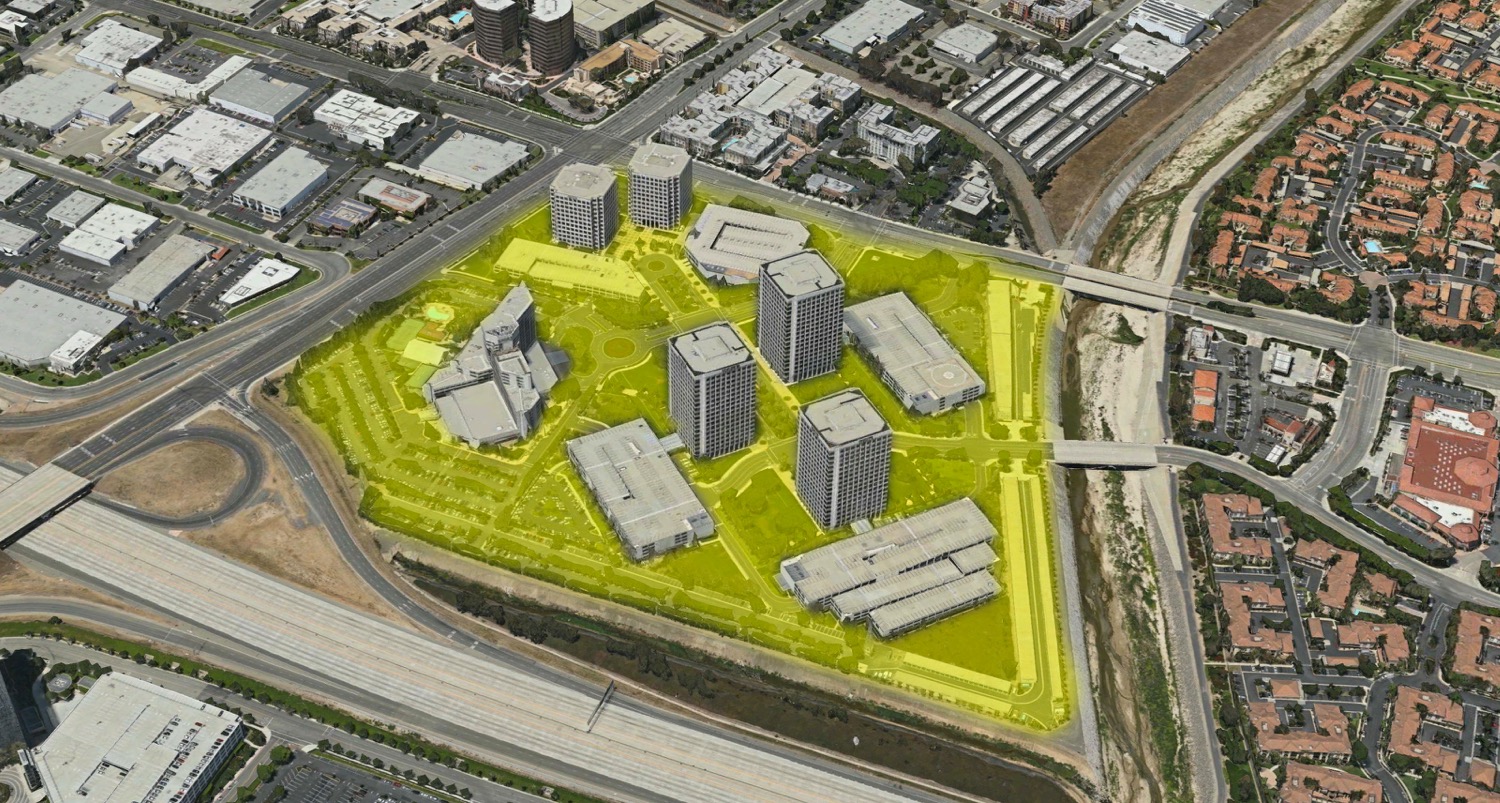 For Discussion Purposes: NY Joint Utilities Distribution System Planning Engagement Group
EXTEND HYBRID ELECTRIC BUILDINGS TO MICROGRID
LOAD RELIEF FOR THE UTILITY 99% OF THE TIME – ISLANDED 1% FOR RESILIENCY
For Discussion Purposes: NY Joint Utilities Distribution System Planning Engagement Group
BATTERY STORAGE – MULTIPLE USES AND USERS
APPLICABILITY FROM LOAD RELIEF TO RELIABILITY/RESILIENCY
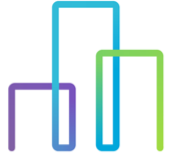 LARGE POWER USERS
UTILITIES / GRID OPERATORS
DISTRIBUTED RESOURCE AGGREGATOR
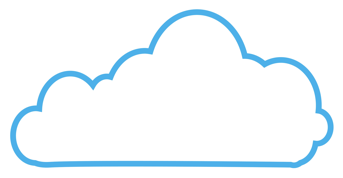 GRID EDGE SERVICES
DISTRIBUTION SERVICES
AMS
ARMADA
SOFTWARE
DISTRIBUTION SERVICES
Demand Management
Energy Cost Reduction
GHG Reduction
Energy Islanding/
Critical Loads
Demand Response Revenue Generation
Solar Integration
EV Charging Integration
Firm, Dispatchable Capacity
Dynamic Load Management
Volt/VAR Optimization
Conservation Voltage Reduction (CVR)
Reliability/Resiliency
Wholesale Energy Market Products:
-Day Ahead
-Real-Time
-Frequency
Demand Management
Energy Cost Reduction
GHG Reduction
Energy Islanding/
Critical Loads
Demand Response Revenue Generation
Solar Integration
EV Charging Integration
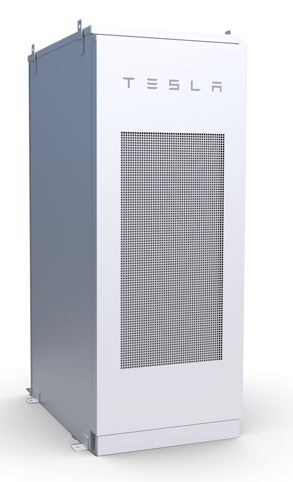 For Discussion Purposes: NY Joint Utilities Distribution System Planning Engagement Group
THIRD PARTY PROJECT FINANCE
VENTURE INVESTORS
PROJECT INVESTORS
Equity
Investor
Debt
Investor
DBL
ENGIE
Other
LLC1
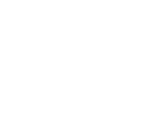 AMS
Utility
Contract
LLC1
Resiliency
Payments
Site 
Lease
LLC4
LLC2
LLC3
Incentives
PROJECT ENTITIES
PROJECT REVENUES
For Discussion Purposes: NY Joint Utilities Distribution System Planning Engagement Group
LOCATIONAL VALUE OF RESILIENCY
Load Relief applicability during normal grid operations: 
Microgrids can help utilities defer T&D upgrades and/or maintenance
Microgrids enable increased penetration of DG in general and specifically renewable generation which is monetizable with RECs, SRECs, RGGI, (and FLECs)

Resiliency value during grid disruption & emergency events:
Microgrids (assuming recip engine prime mover) can provide Ancillary services, including black start to the broader grid
Help critical customers/facilities stay operational in storm/resiliency events
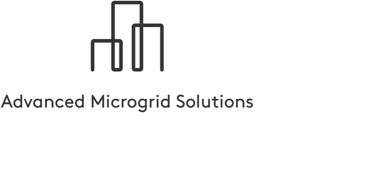 For Discussion Purposes: NY Joint Utilities Distribution System Planning Engagement Group